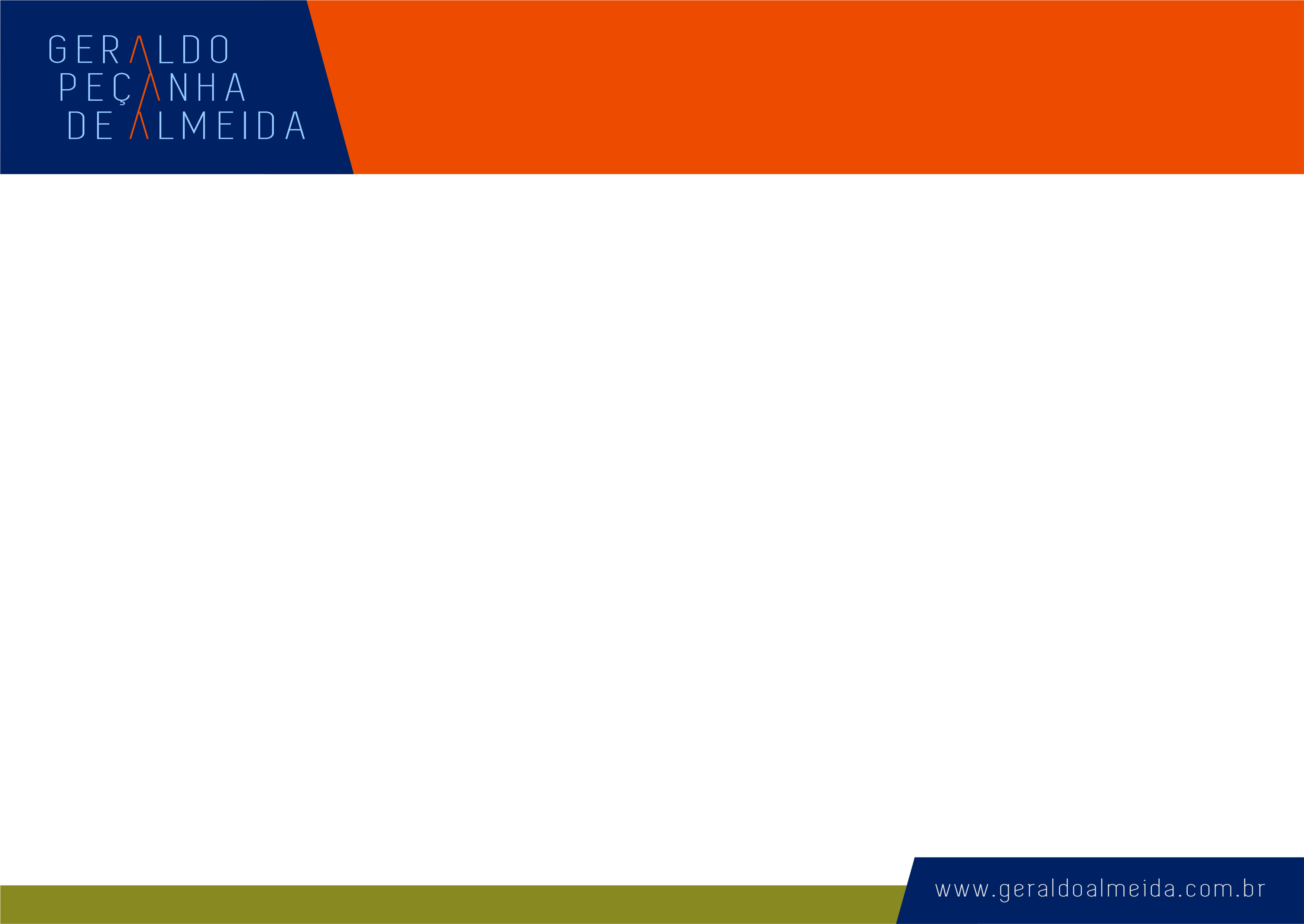 FORMAÇÃO DO EDUCADOR E VALORIZAÇÃO PROFISSIONAL
Estratégias
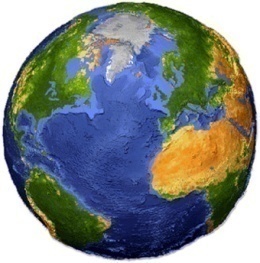 Propósitos
Pessoas
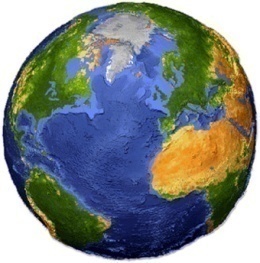 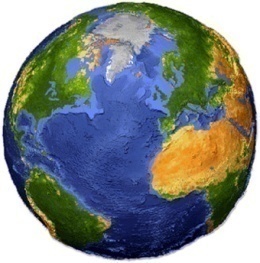 COMPLEXIDADE
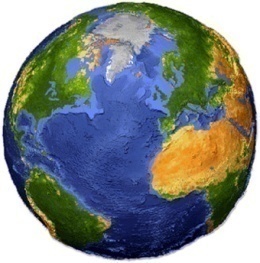 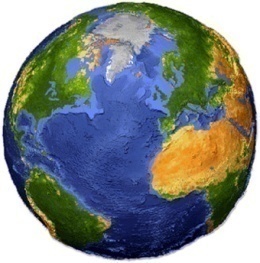 Sistemas
Estrutura
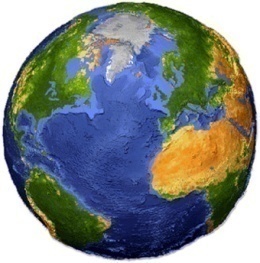 Processos
Fonte: ERIKSON 1985, p. 72-73
Fonte: ERIKSON 1985, p. 72-73
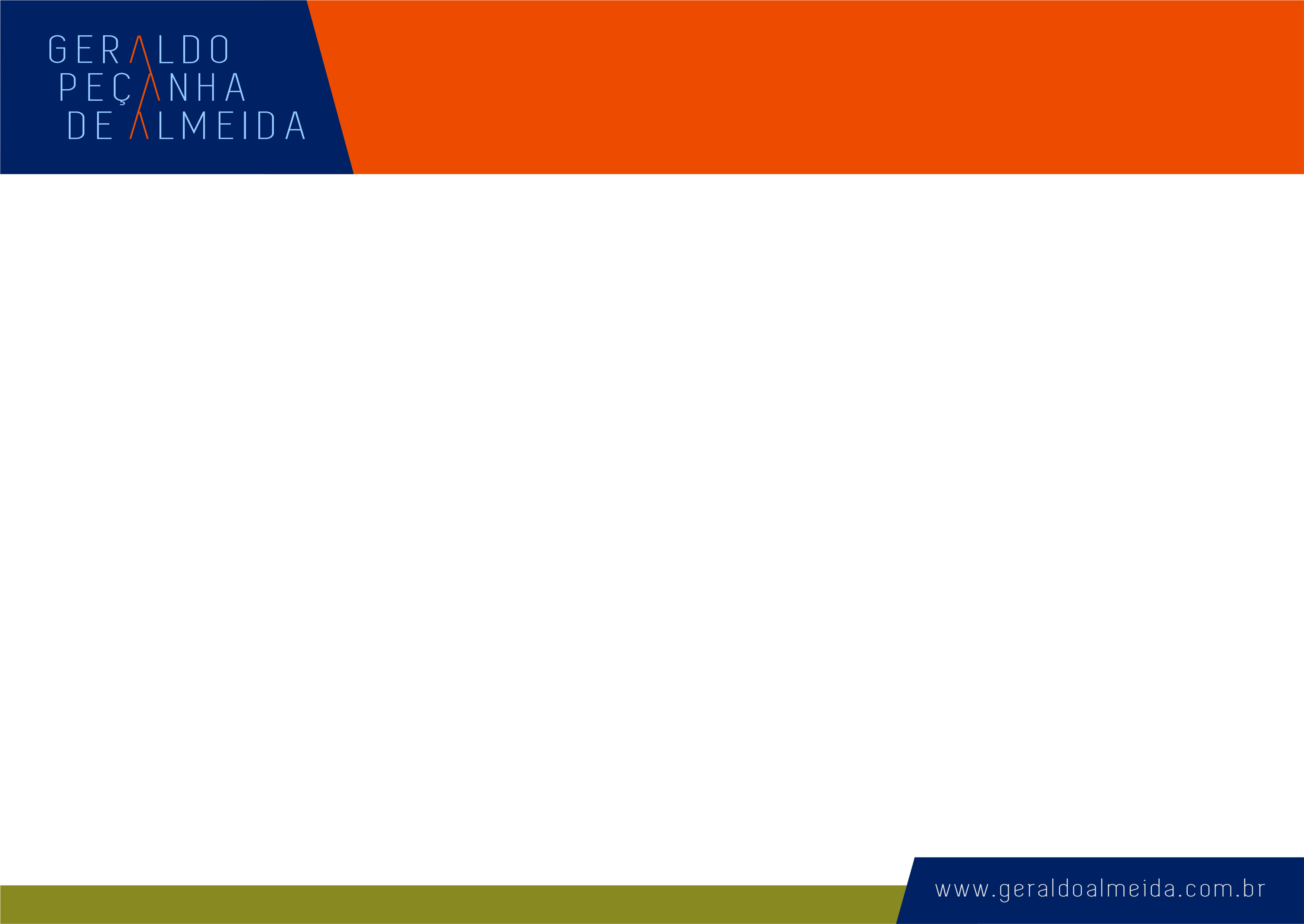 Escola não é apenas um lugar para reproduzir conhecimento, é um local de gestão e transmissão de saberes e símbolos

FORQUIN, Jean-Claude. Saberes escolares, imperativos didáticos e dinâmicas sociais. Teoria e Educação, 1992
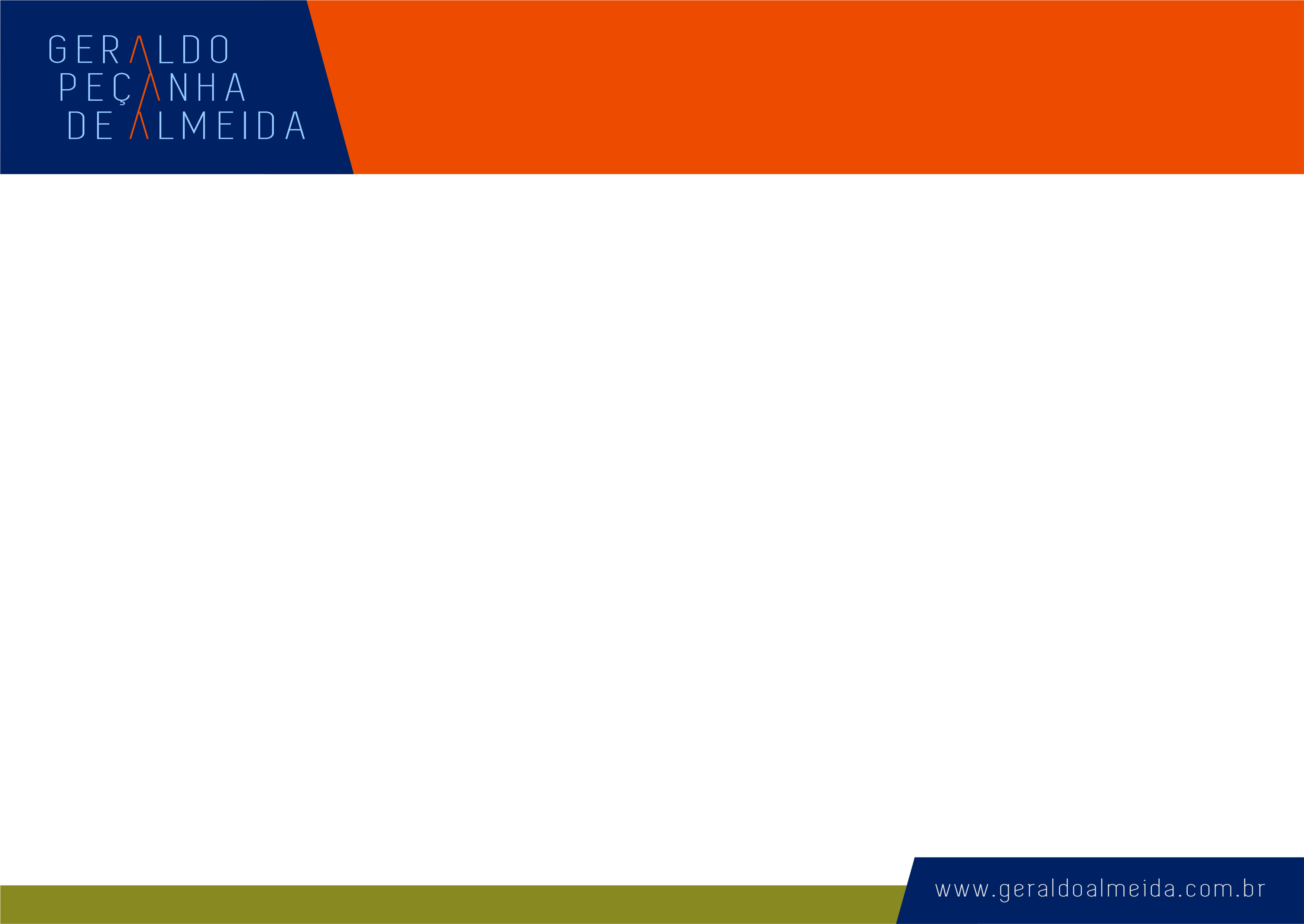 É preciso considerar a sala de aula como microsociedade
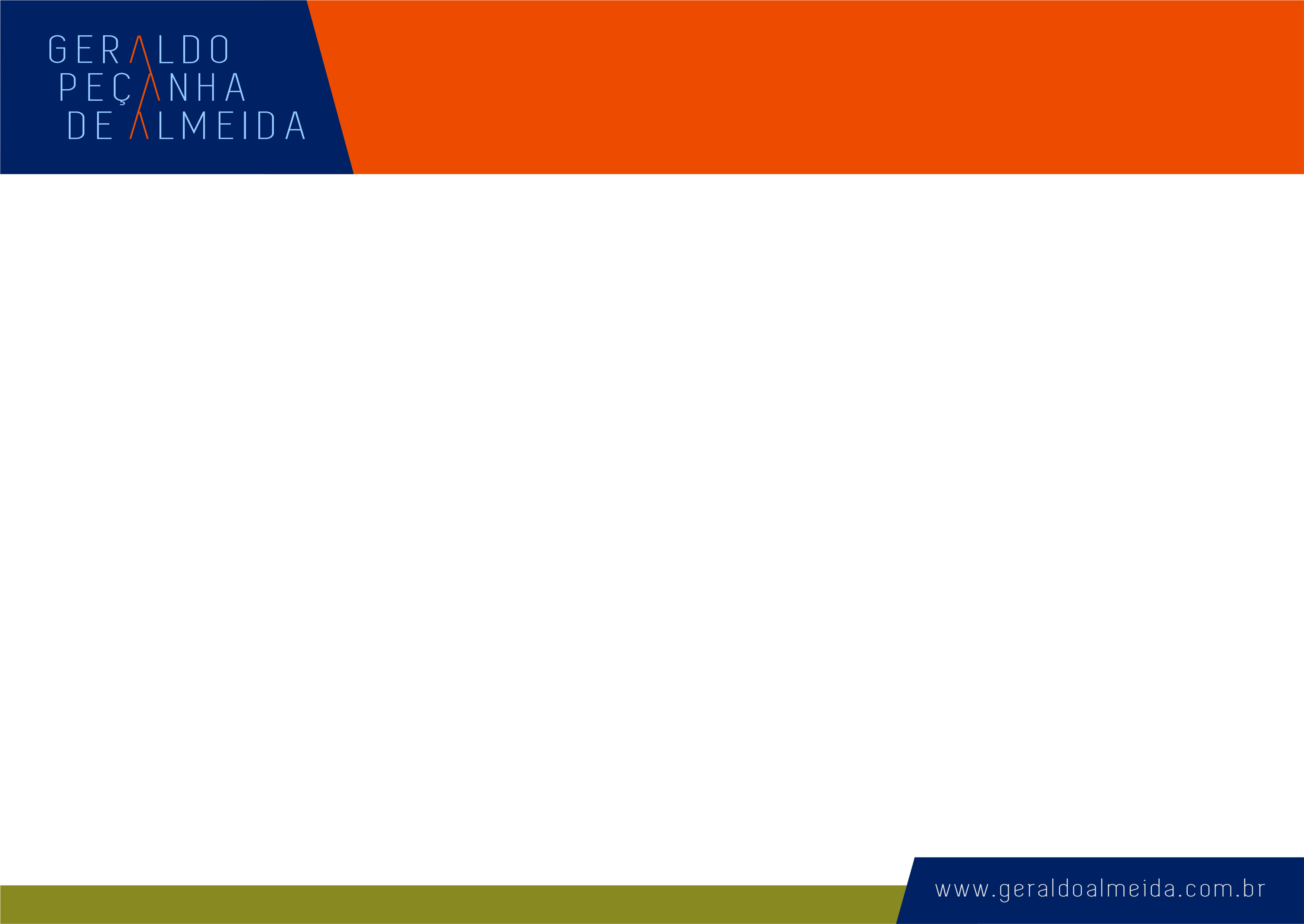 Teríamos então que considerar a formação de professores como:


Jogo de conteúdos X seleção
Característica da cultura escolar
Fatores sociais em jogo
Estratificações
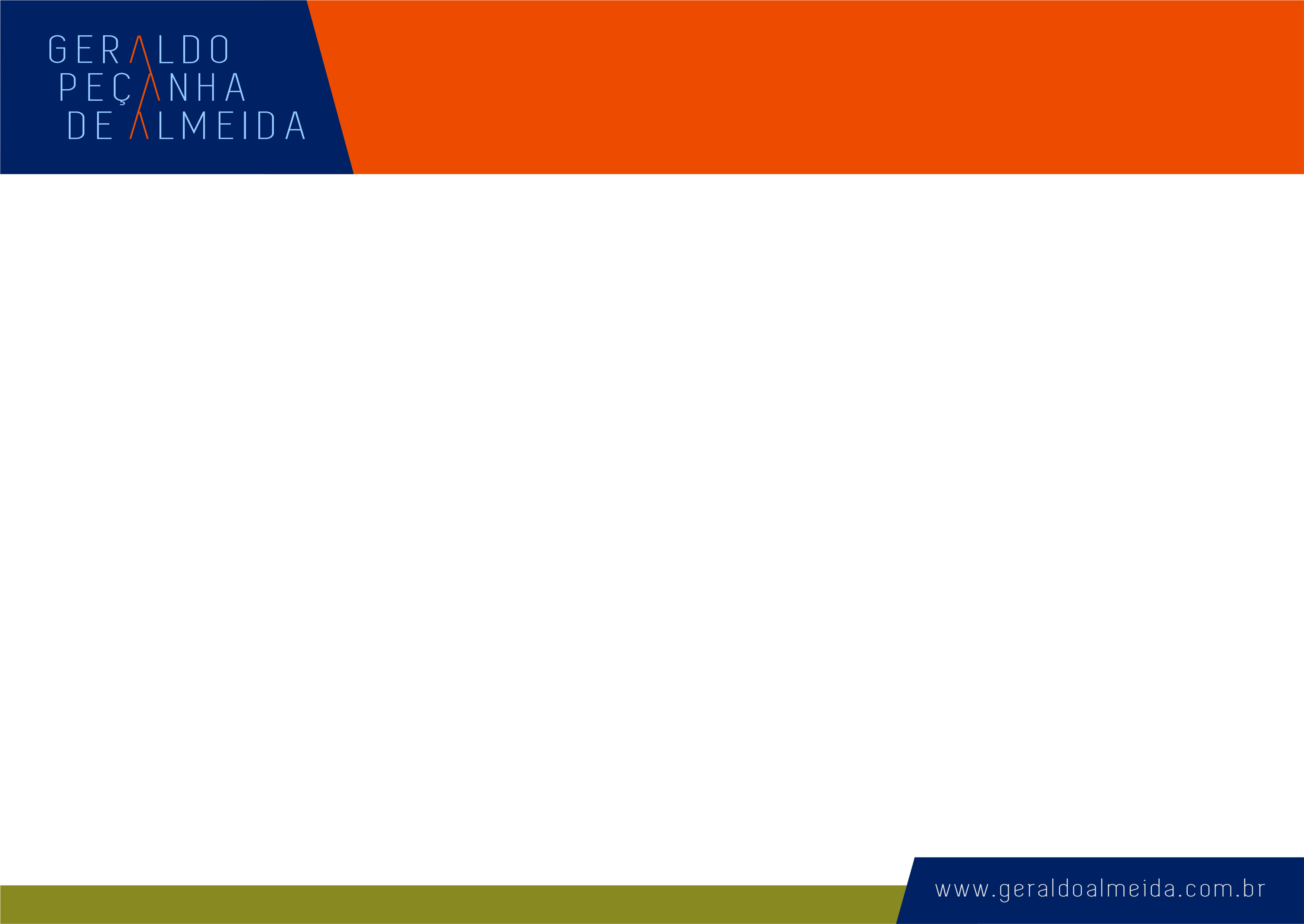 O passado e a história são importantes, mas é preciso ter o cuidado de rever sempre o currículo e abrir espaço para o novo. Cabe à escola fazer essa seleção do essencial? Ou cabe a quem?
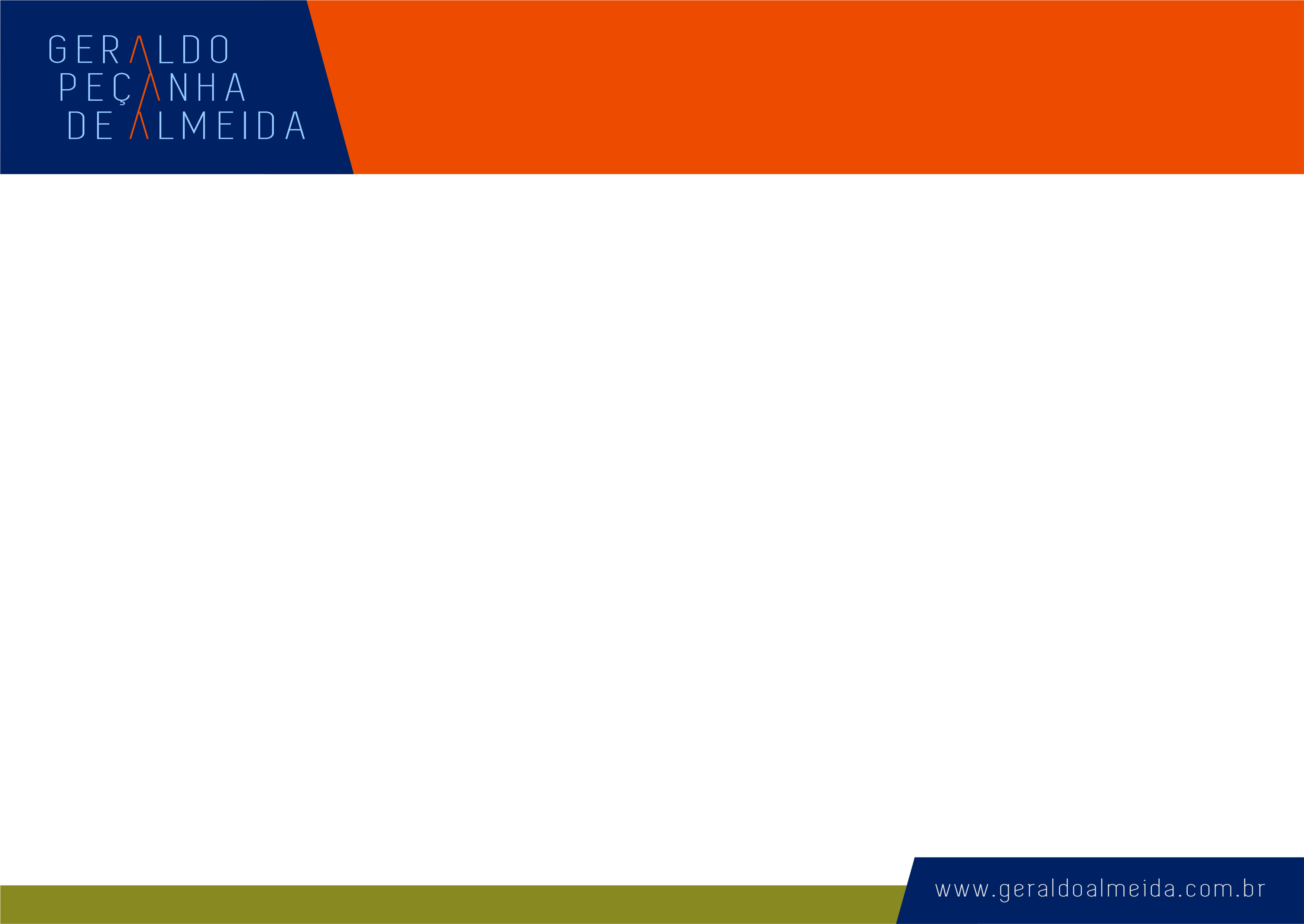 Por mais que se ensine (quantidade), sempre será a ínfima parte do todo.
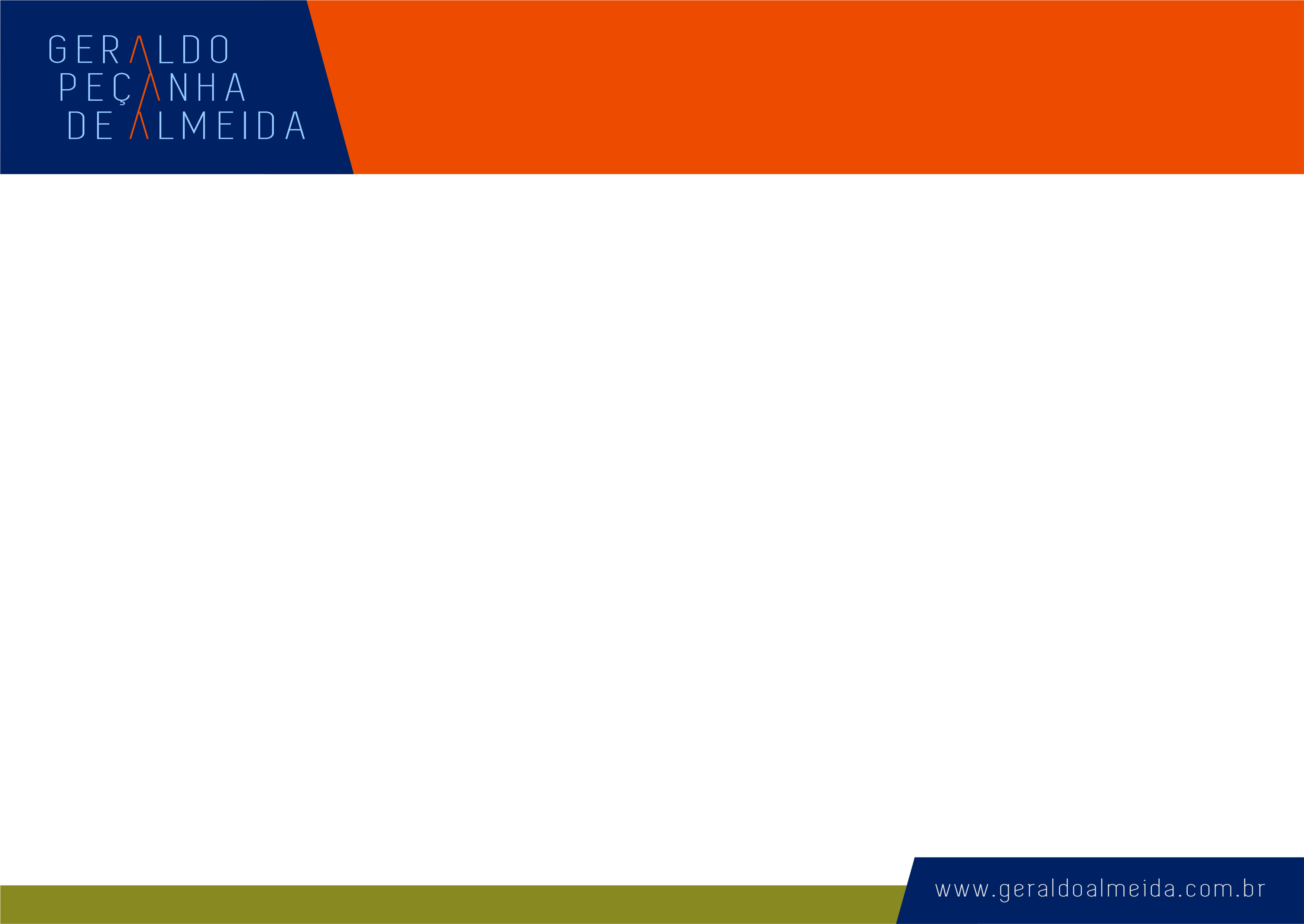 A  cultura escolar faz com que as pessoas tenham um corpo comum de categorias de pensamento e por isso cumpre sua função de integração lógica, social e moral.

A Reprodução: elementos para uma teoria do sistema de ensino.  Pierre Bourdieu e Jean Claude Passeron, 1994.
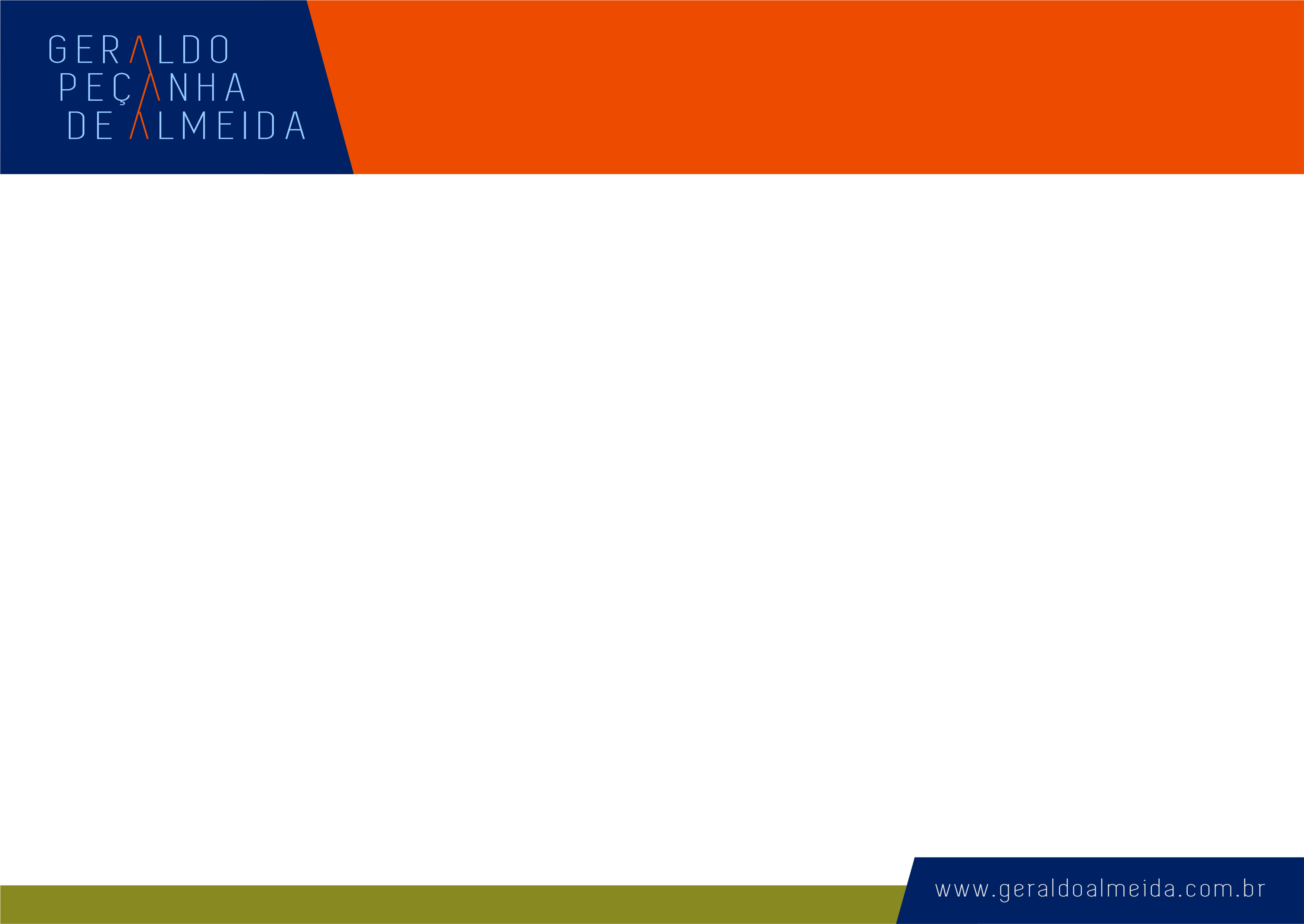 A distância entre a transmissão e apropriação. Não é possível comparar o que está no programa com o que se ensina, assim como não dá pra comparar o que se ensina e o que da fato se aprende.

ROCKWEL, Elsie.  La escuela cotidiana. 2. impr. México, Fondo de Cultura Económica, 1997
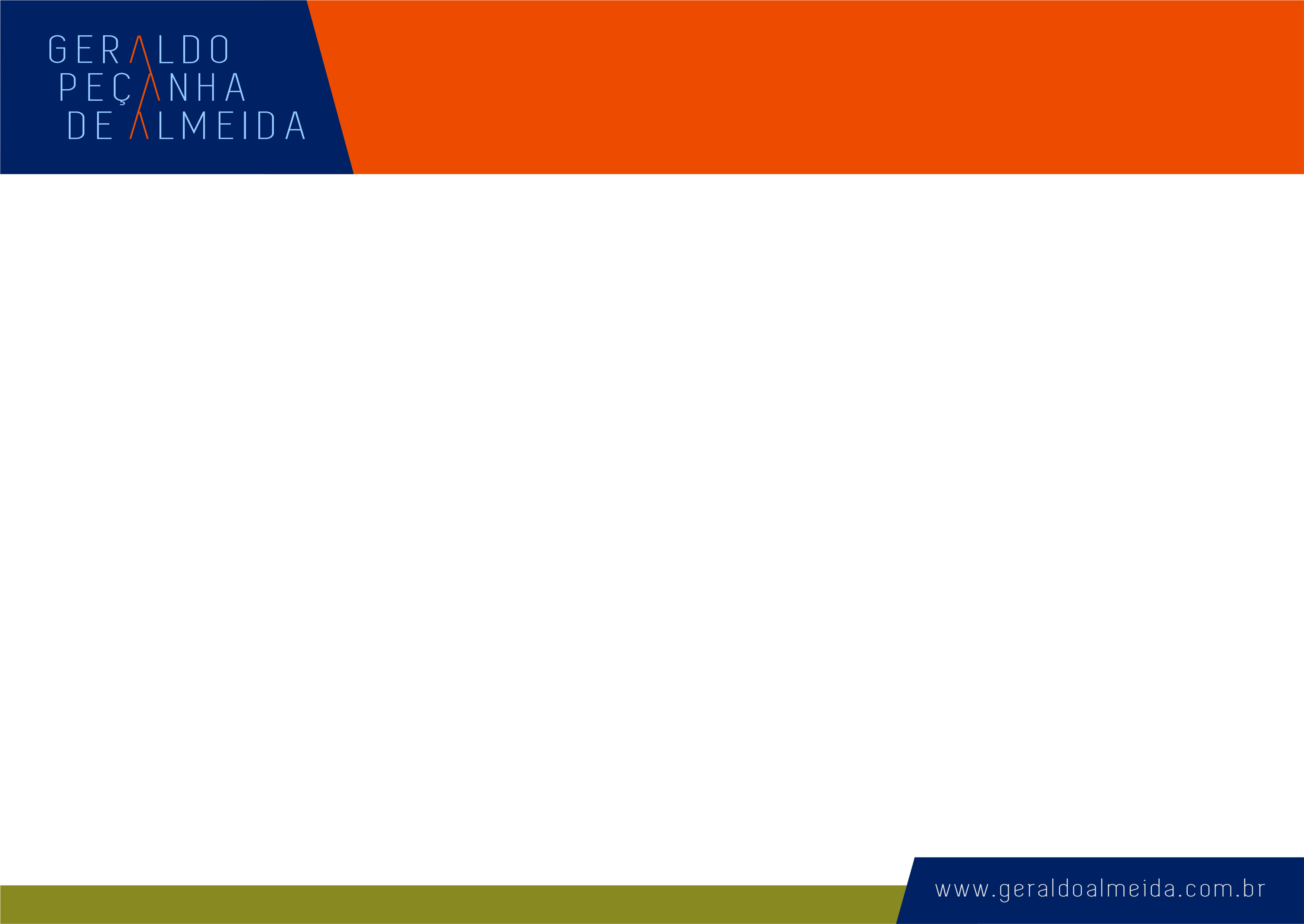 A análise do cotidiano escolar serve para entender o sentido das mudanças atuais e futuras que acontecem/podem acontecer na escola. O que acontece nas escolas hoje, antecipa que sociedade futura teremos 

ROCKWEL, Elsie.  La escuela cotidiana. 2. impr. México, Fondo de Cultura Económica, 1997
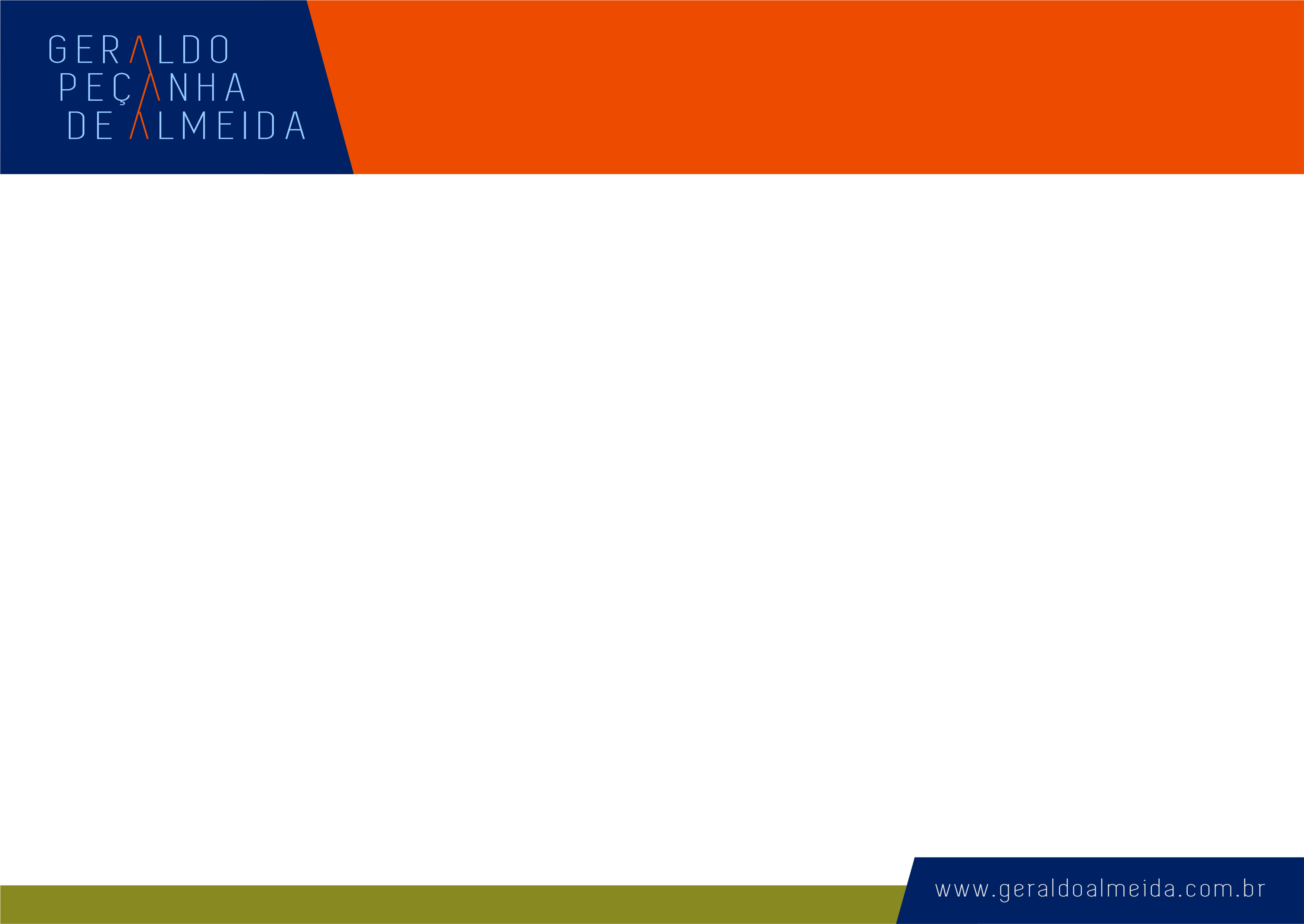 DESAFIOS:



Formação em exercício do ofício
Compreensão mais ampla de quem são os  alunos e suas expectativas
Repensar a escolha e permanência na prática do ofício
Ampliar as dimensões de atuação até o cósmico